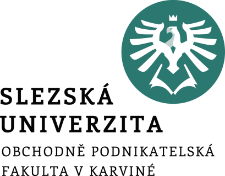 GENDER AND MINORITY ISSUES IN ENTREPRENEURSHIP
What are Gender stereotypes?
What are challenges for minorities?
.
Agenda of the lecture
Minorities in the society
Minorities are looking to create practical business ventures. 
They traditionally face to higher barriers than other groups to exploit market opportunities, raise financing, and penetrate mainstream networks. 
Their entrepreneurial dynamics depends on specific contexts in which firms are being set up by prevailing opportunity structures. Their progress depends not only on minority-owned businesses, but also on opportunities.
Uniqueness
Bates (2011) defines key ingredients of have a workable small-business in minority society:
having skilled and capable entrepreneurs owning appropriate human capital for operating the business venture,
enough financial capital to develop business opportunities, 
be able to identification an access to markets in which to sell the firm’s products. 
The uniqueness of minority entrepreneurship is highlighted by viewing these venture prerequisites as barriers to be overcome before successful firm creation and operation is achieved.
Importance
They sustain the process of economic development in the following ways:
They improve generation of incomes and wealth in selected regions.
They generate employment opportunities.
They inspire others to start-up.
They help to remove regional disparities.
They increase number of companies in the region
They support specialization and diversity.
They support economic independence and self-reliance for a country
Gender stereotypes I
The labour market is structured by gender so that there is a concentration of men and women in different sectors, occupations or jobs. 
Specifics of the concentration of women in certain sectors (education, health, services) and lower positions and men in the fields of other (industry, agriculture) and jobs with   higher competencies and managerial responsibilities is referred as "gender segregation ".
Gender stereotypes II
Gender stereotypes based on the ability to replenish male and female roles play the key role to inequality in the work and family. 
If we want to remove and overcome them, we must try not only to challenge their objective on rational basis, but also to make real changes in   the division of labour by gender. 
While the family supports this direction, many managers "arrange" this education since childhood.  (Křížková 2004, p. 77).
Gender stereotypes III
Gender stereotypes are a clear social barrier and an obstacle to the individual development of human personality. 
It is necessary to ensure that people have been treated more like humans since birth individually rather to divide their roles to men or women. 
It means that children should be educated and judged according to their own choices, abilities, preferences and merits, and not based on biological prerequisites to be / become the "right" man or woman.
Female and male roles
Based on the above-mentioned gender stereotypes and the capabilities, characteristics and roles of women and men supports the typical division of labour in households. 
Women perform the majority of homework such as cooking, laundry, shopping, cleaning, men focusing on minor repairs, gardening, car and home maintenance. 
On the other hand, "male" domestic work is characterized by irregularity, a certain amount of creativity and, in particular, it can be postponed to a "convenient" time (Křížková and Pavlica 2004, p. 70).
Challenges for minorities
Main obstacles and barriers for minorities to start up and to market entry are based on different concepts of values. Those entrepreneurs face five big challenges:
disadvantages in education and training, 
lack of personal qualifications, 
lack of access to resources,
poor business knowledge 
Sociocultural challenges.
Disadvantages in education and training
The most profitable enterprises are operating in the knowledge and high-tech sectors and they require a special package of knowledge and education. 
In many cases, minorities are poorly represented in these fields. Many don’t have the opportunities to achieve this education due to their sociocultural or other handicaps. 
In the specific case of immigrant minorities, language barriers and loss of their own homeland make their life very difficult to find jobs or to start-up (Gonul, 2018).
Lack of personal qualifications
The lack of appropriate education is connected with practical issues like acquiring the personal skills and abilities to provide own business. It is not problem for minorities only. 
There is a common problem of people who were working for others without any higher level of responsibility or without any opportunity for personal development.
Lack of access to resources
Entrepreneur in the beginning may expect problems in form   of financial problems to enter into business. Small loans in the range of several tens or hundreds of thousands of crowns (CZK, equal to 5 000 to 10 000 euros) are not really interesting for banks. 
On the other hand, a huge amount of loans are often unachievable for novice entrepreneurs, as they do not have assets that could guarantee banks. Business minorities so often have to deal with their savings   financial support or get a loan from family and friends. 
Another possible way to get finance for starting a business is to apply for business support or financial contributions from the Labour Office.
Poor business knowledge
The big problem in the start of business would be represented with a lack of business knowledge and experience. 
Weaknesses can occur in the form of a poor business plan, investment return calculation, financial analysis, costing, product pricing, but also in communication skills, poor presentation and lack of self-confidence. This is problem not only connected with minorities.  
On the other hand, start-up entrepreneurs without the necessary experience may not give up their dream of doing business, there is the opportunity to attend a training course of entrepreneurial skills in which you can increase qualifications, to consult your business plan or to consult specialists (lawyers, accountants, tax advisers).
Sociocultural challenges
Minority businesses are disadvantaged by stereotyping. They are hindered by socioeconomic stratification and negative views regarding minorities, especially about their ability to complete a task or to be able to provide the business. 
Those stereotypes are based on racial, ethnic or religious or other social assumptions and they create discriminatory treatment upon these groups.
Supporting Minority Entrepreneurs
ROLE OF INCUBATORS AND ACCELERATORS
Incubators and accelerators could help with resources and opportunities to build a capable background for minority entrepreneurs. Those organizations could help to increase number of minority start-ups and provide the space, professional consulting. 
offer also a network of their business partners. 
use social networks and business assistance. 
care about personnel growth by workshops, seminars, personal mentoring and training to the entrepreneurs, equipping them with the necessary skills and competencies.
Non-profit community organizations
In minority entrepreneurship would plays significant roles local community networks which affect local business environment. 
They are in form of social businesses, non-for profit organizations or association. One example would be a chamber of commerce. 
A chamber of commerce is a local organization with the mission to support the local business owners’ interests. They could offer, in cooperation with the local authorities and incubators many programs for their communities. They also offer advanced training for more established minority companies.
Social capital and community network
A social capital and community support are used as to overcome the challenges for minority entrepreneurs. 
Social capital community network is mostly used within ethnic minorities e.g. Asian to support entrepreneurship activities in their community. 
Communities need to build trust and strong ties to increase their social capital. Minority communities need to develop ways to leverage social capital through building new social networks and gaining access to the existing ones.
Universities, colleges and foundations
Colleges and universities are the most natural environments to support mostly the youngest generation of entrepreneurs. 
They offer several courses, coworking spaces or competitions to present business ideas. 
Several foundations also support the growth of minority entrepreneurship, when the Kauffman is probably the best known foundation specializing in entrepreneurship programs.
Main motivation
The most common strategy of businesswomen and the reason why they decide to do business is the effort to reconcile family and work life. 
There is a need for self-realization and independence, and a good opportunity and coincidence also plays its part. Simply put, if the woman is at the right moment at the right place, she can   to create a well-off business. 
Women's professional lives also influence their men's decisions. Predicted opinions based on gender can really have a major impact on   motivating women to enter the business world. The woman is still regarded as a carer for a family hearth in today's advanced society, not as a breadwinner.
Choice of start-up business may also be influenced by less start-up capital, and the need for flexibility (Marlow and McAdam, 2013) and limitation in hours, which woman need for family care.
Access to Capital
goals to start-up
Family versus Career
Women as owners of large corporations
MAIN PROBLEMS OF WOMEN ENTREPRENEURSHIP
Choice of start-up business may also be influenced by less start-up capital, and the need for flexibility (Marlow and McAdam, 2013) and limitation in hours, which woman need for family care.
Access to Capital
goals to start-up
Family versus Career
Women as owners of large corporations
DISADVANTAGES OF WOMEN
The gender diversity in companies is positively related to   the creativity and innovation. Educated women represent a valuable part of the workforce and reducing inequalities between women and men should benefit employers, employees and society as a whole. But they are those disadvantages:
Education
Wage differences
Poor enforcement in   business
Handicaps on the labour market
The most important handicaps that exacerbate the position of women in the labour market:
children under 6 years of age,
low education,
seniority,
break in work (especially maternity leave, parental leave),
healthy problems.
Women 's support in the  Czech Republic
Association of women with similar thinking and problems crystallizes new stimuli and themes, which has a positive effect on the development of other women's businesses.
Association of Entrepreneurs and Managers. The mission of the Moravian Association of Entrepreneurs and Managers is to support the development of women's small and medium-sized businesses. The need to bring together entrepreneurs and managers is a need to improve business and managerial activities, to promote mutual support and to create conditions for the successful professional use of women in society
Women innovators (EU Commision, 2008)
Only 8.3% of patents awarded by the European Patent Office are awarded to women 
Only 20.3% of businesses started with venture capital belong to female entrepreneurs Women score less than men when assessing the level of innovation of their own business (innovation of product: 13.9% women compared to 14.5% of men; innovation of process: 4.1% women compared to 7.8% of men; innovation in the organisation 5.2% of women compared to 6.5% of men; marketing innovation 9.1% women compared to 10.45% of men).
Main obstacles and challenges
Contextual obstacles 
Women’s educational choices, and women’s horizontal and vertical segregation in employment, result in the number or stock of women that could potentially set up a business in science and technology or turn an invention into a profitable market product being lower than the number of men.
Main obstacles and challenges II
Economic obstacles 
Difficulties in accessing finance: in general women entrepreneurs find it more difficult than men to access finance. 
The issue of accessing adequate finance is a greater problem in science and technology sectors and when a woman is trying to develop an innovation or invention for two main reasons, firstly these sectors often require substantial investments (i.e. product development, product marketing, etc.) and, secondly, women attempting to operate in these sectors are seen as less credible by financial stakeholders and investors.
Main obstacles and challenges III
Soft obstacles 
Lack of access to relevant technical, scientific and general business networks. Access to  these  networks  is  essential  to  develop  business  ideas,  meet  potential  clients,  suppliers  and  business  partners,  understand  the  market  with  its  developments,  opportunities and weaknesses, and get strategic information, cooperation and support.  
Lack of business training when undertaking technical and scientific studies presenting entrepreneurship as a possible and achievable employment opportunity for women. 
Lack of role models sending positive messages that women can be successful in these sectors  and  fields  of  activities  and  to  whom  women  could  turn  for  mentoring  and  advice.